C# - Get Funky
Aspects of functional programming in C#
AGENDA
Introduction
Programming paradigms
Goals
Aspects in code
Conclusion
2
Introduction
3
whoami
{
   name: “Felix Sauer”,
   age: 31,
   occupation: “Software-Developer”,
   employer: “baramundi Software AG”,
   passion: “getting funky    ”
}
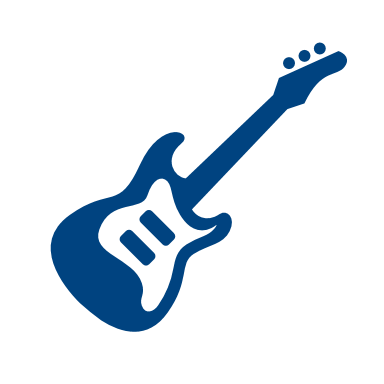 4
Is this for you?
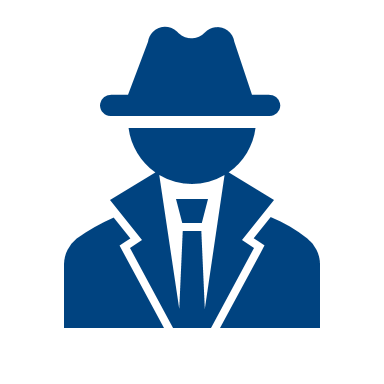 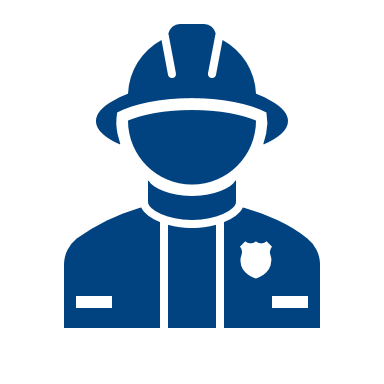 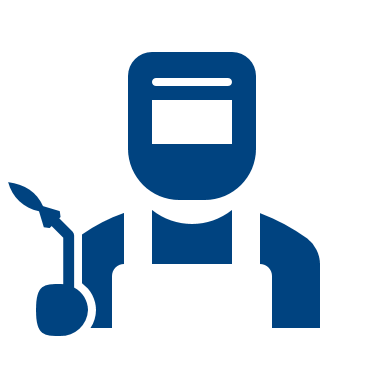 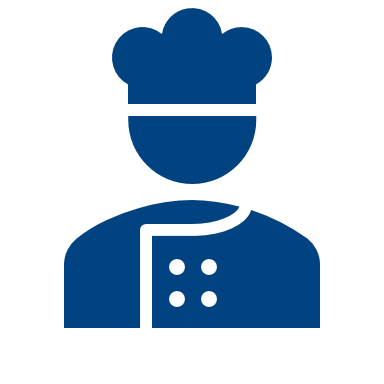 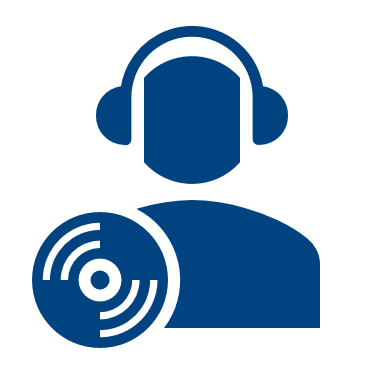 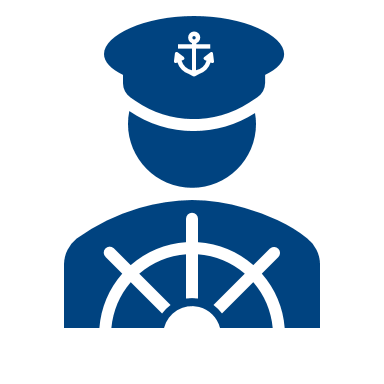 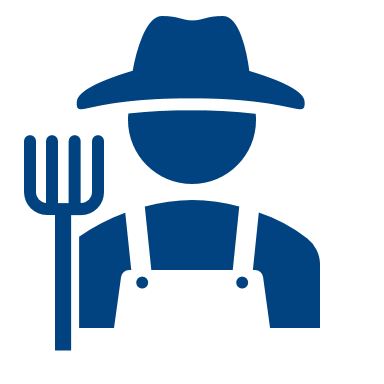 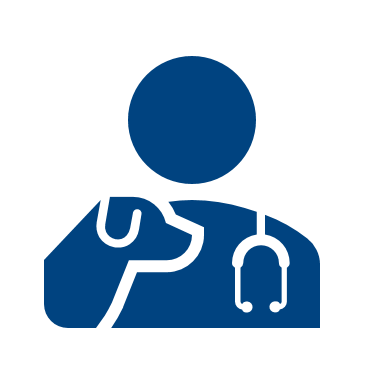 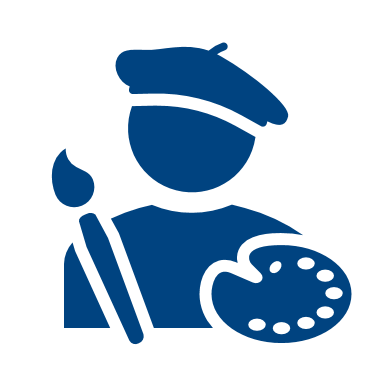 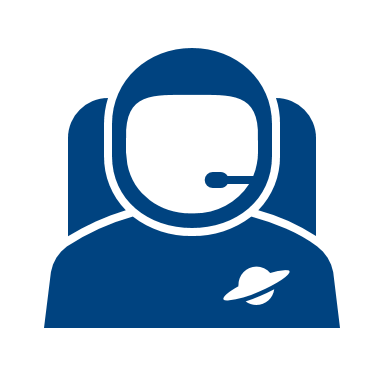 5
Is this for you?
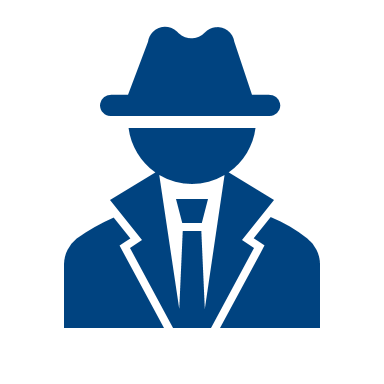 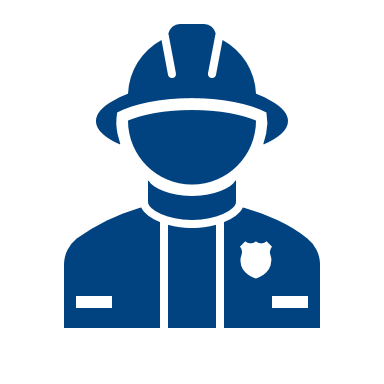 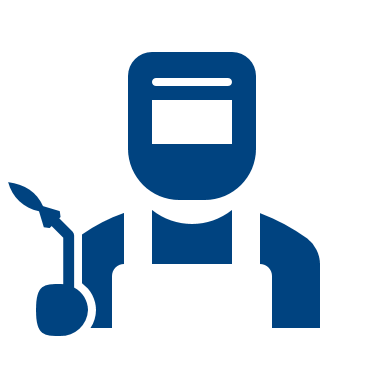 YES!
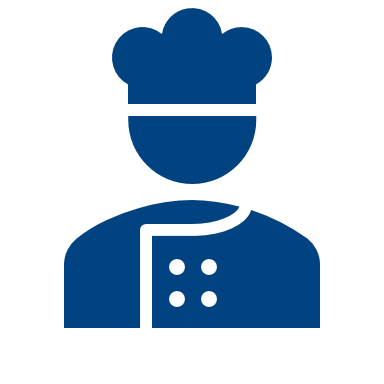 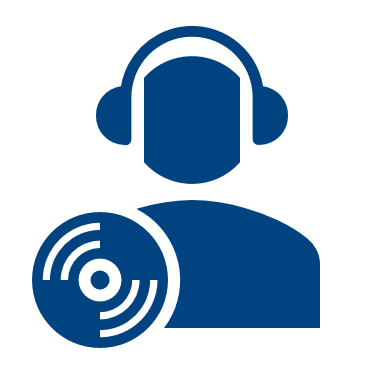 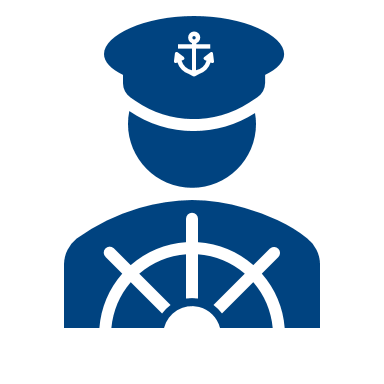 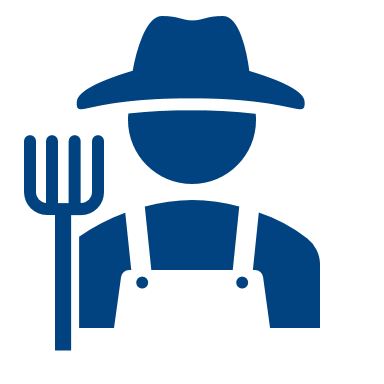 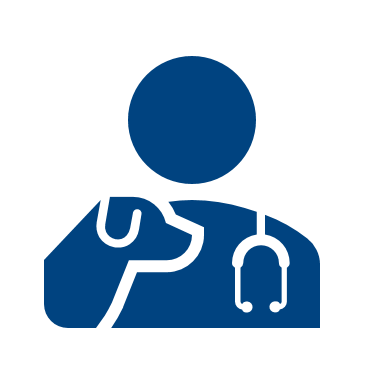 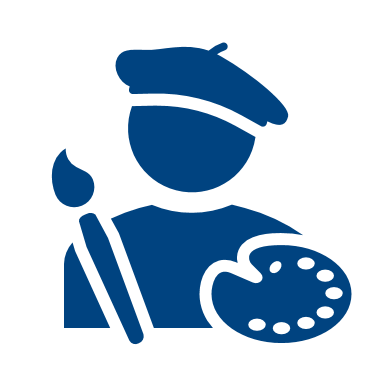 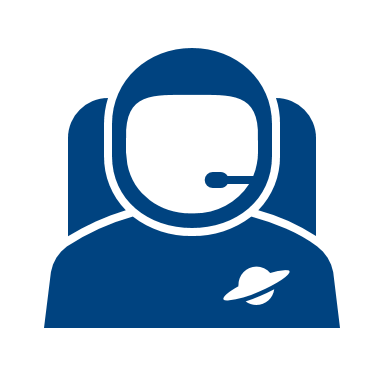 6
Programming paradigms
7
Programming paradigms
Programming paradigms are a way to classify programming languages based on their features. Languages can be classified into multiple paradigms.





- https://en.wikipedia.org/wiki/Programming_paradigm
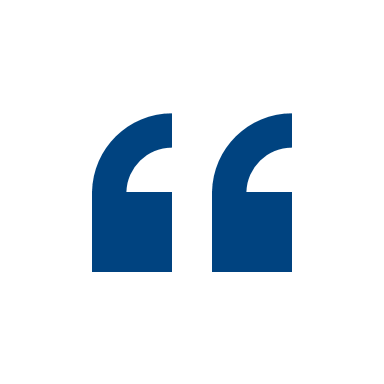 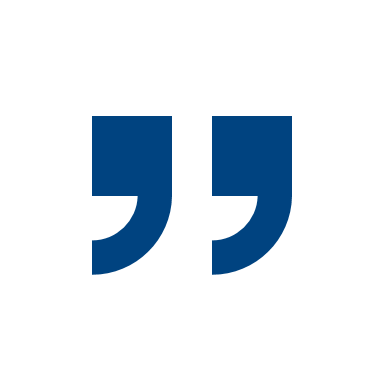 8
Object Oriented Programming (OOP)
State combined with state-modifying functions


Encapsulation

Inheritance

Composition
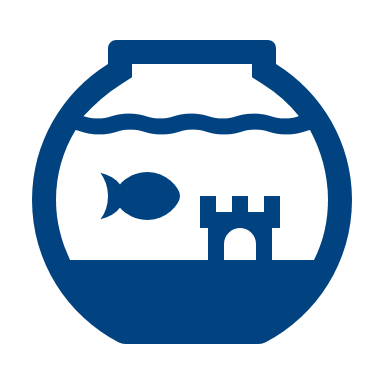 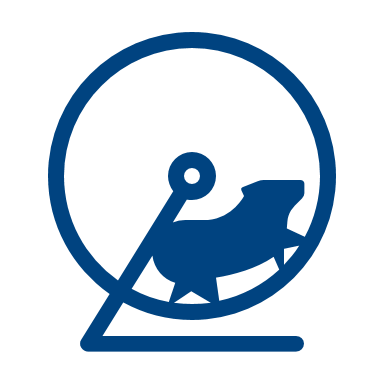 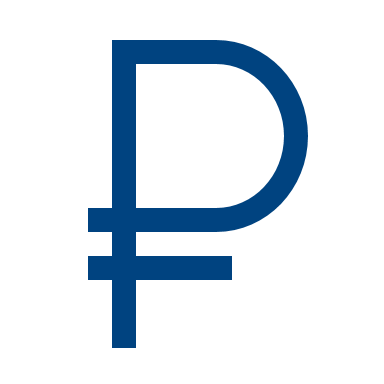 9
Functional Programming
Funk

Composition of functions


Higher order functions

Determinism

Pure functions
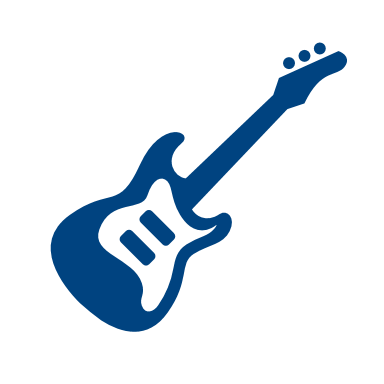 10
Goals
11
Goals
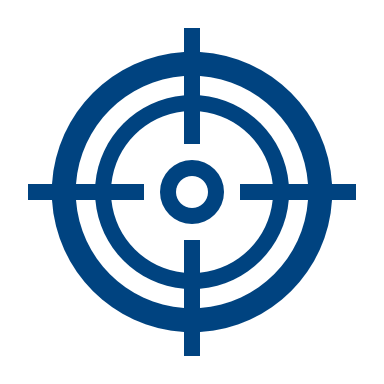 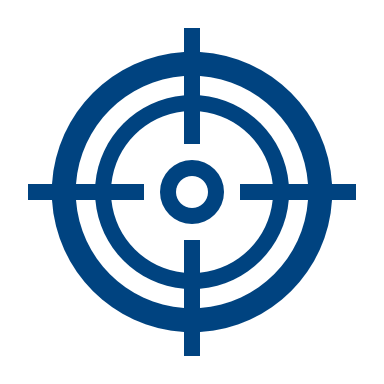 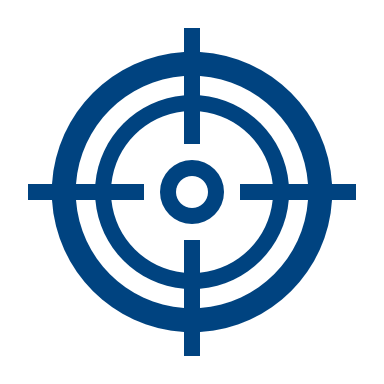 Readability

Maintainability

Scalability
12
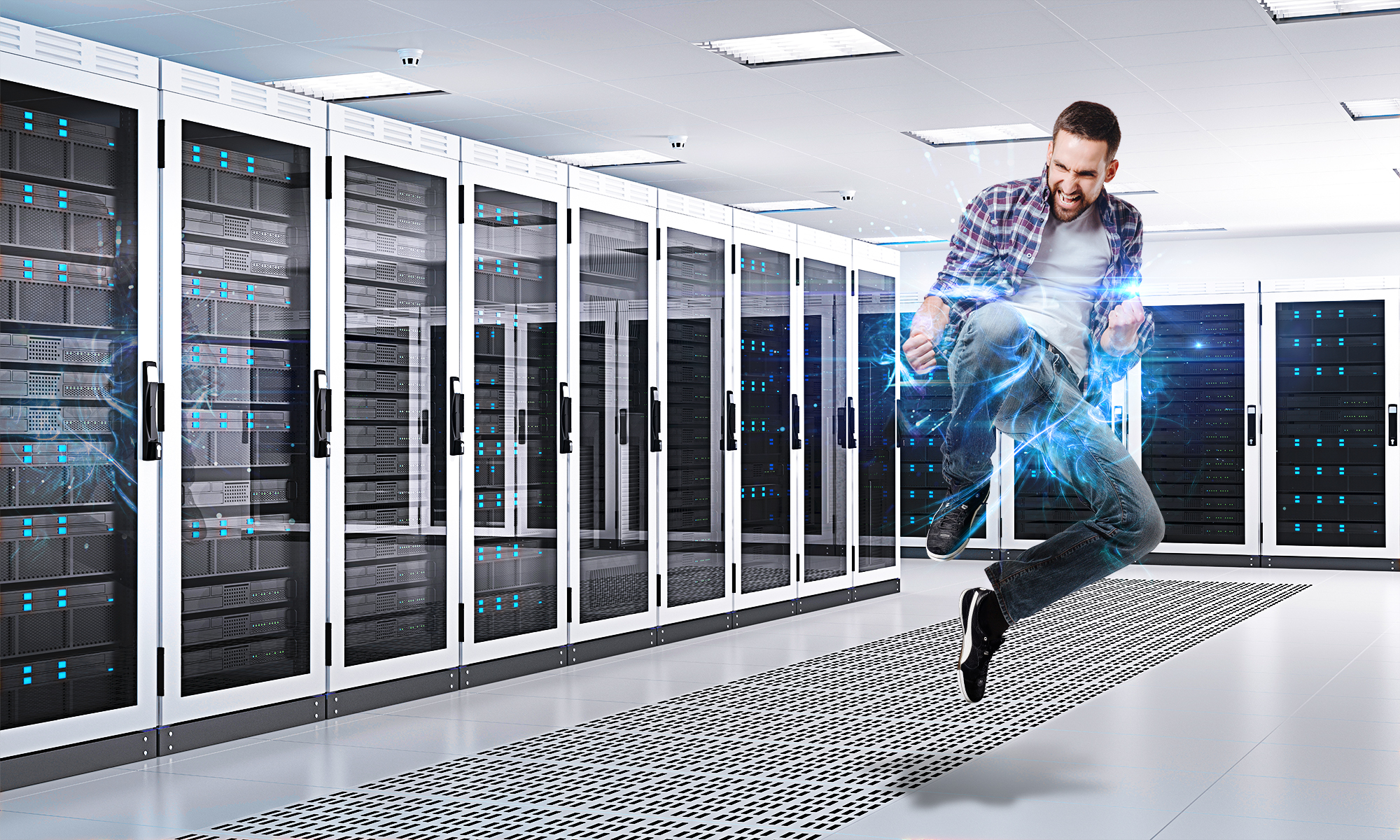 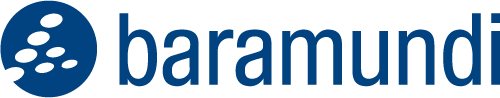 Aspects in Code
Why C#?
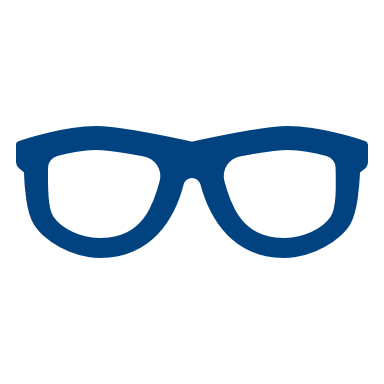 #

Multi-paradigm language


Wide spread

Best of two worlds

Increasing functional features
14
Arrow Functions
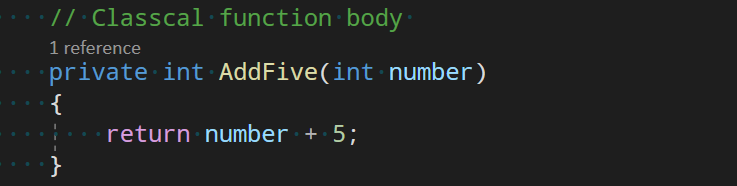 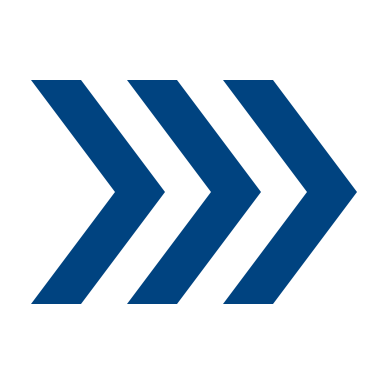 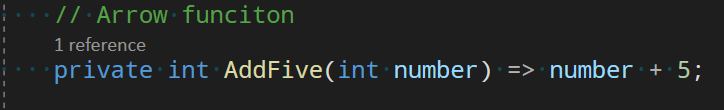 15
Function
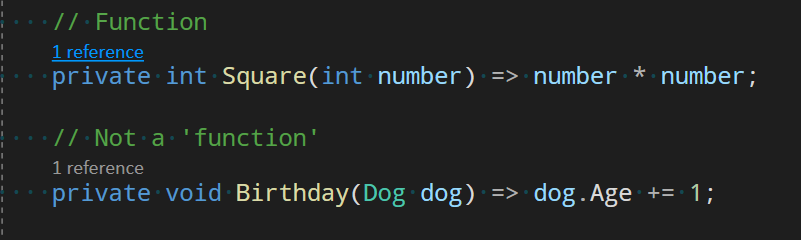 f(x)=x*x
16
Pure Functions
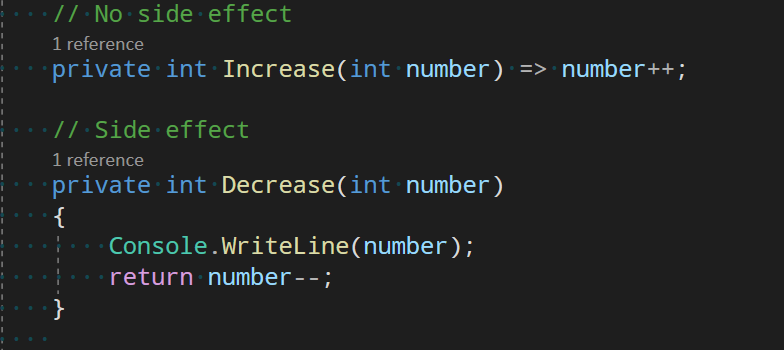 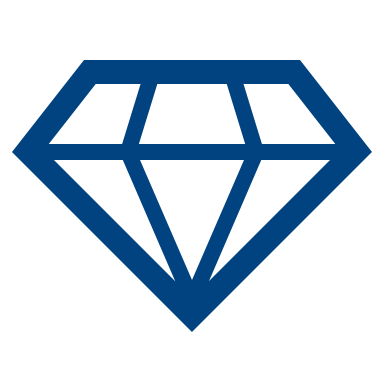 17
Higher Order Functions
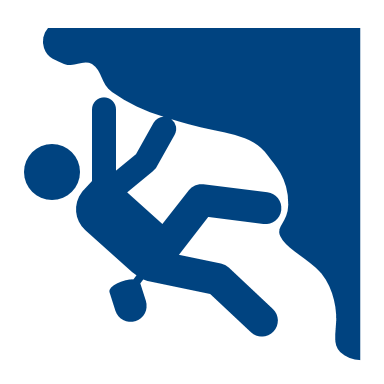 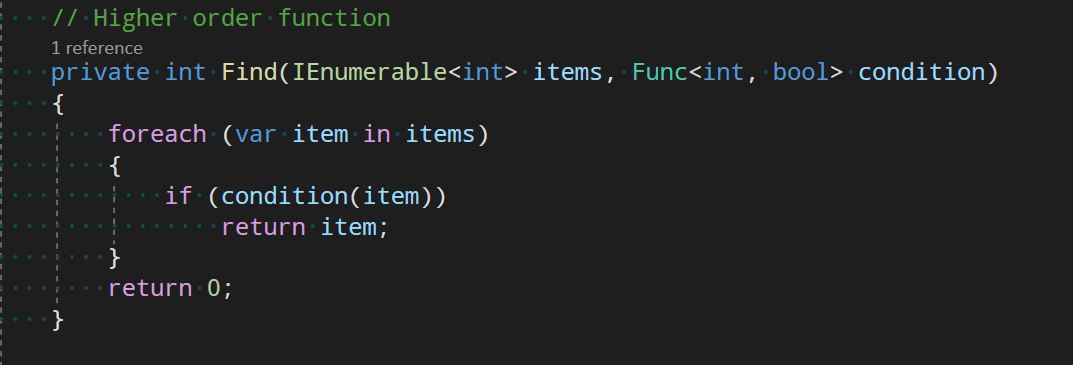 18
Functional Composition
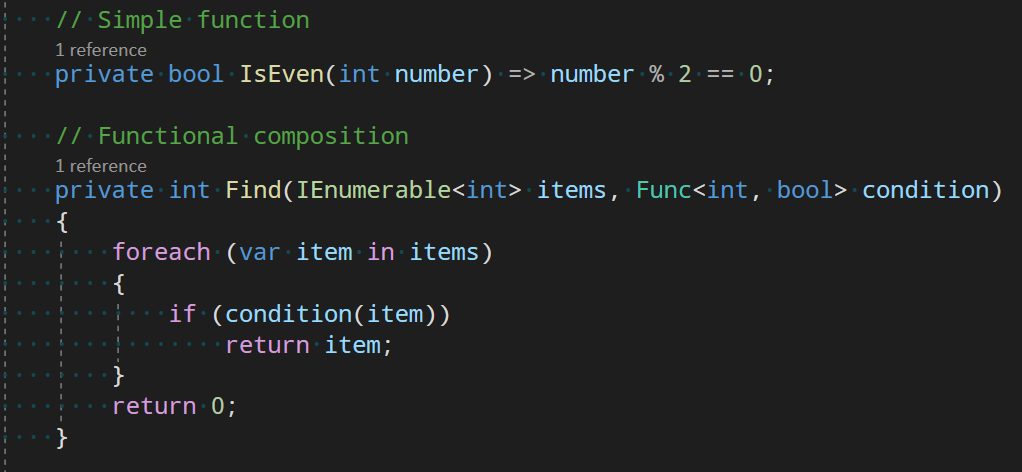 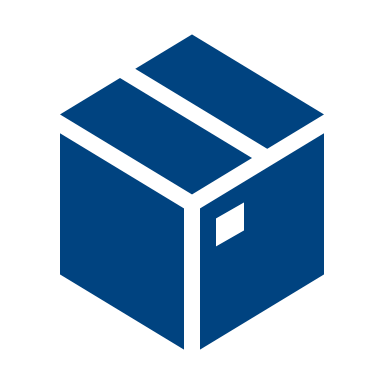 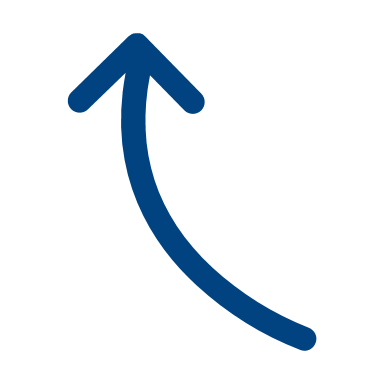 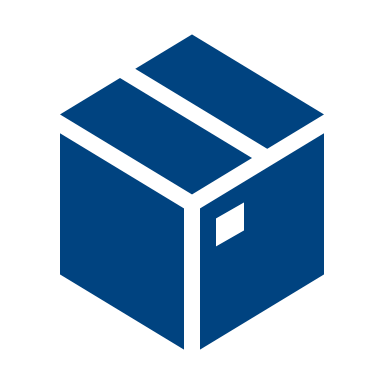 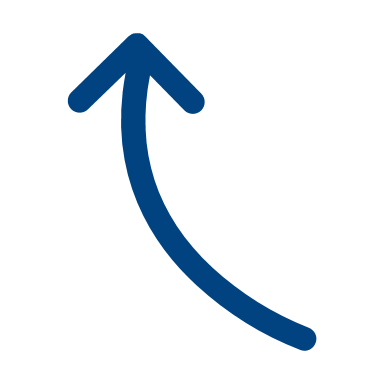 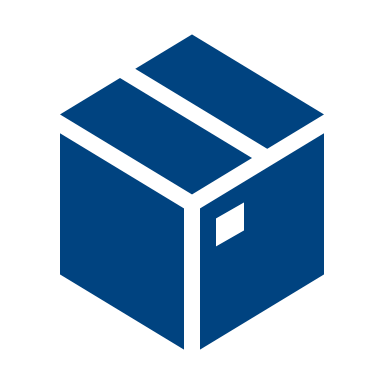 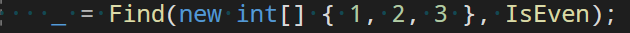 19
Functional Composition
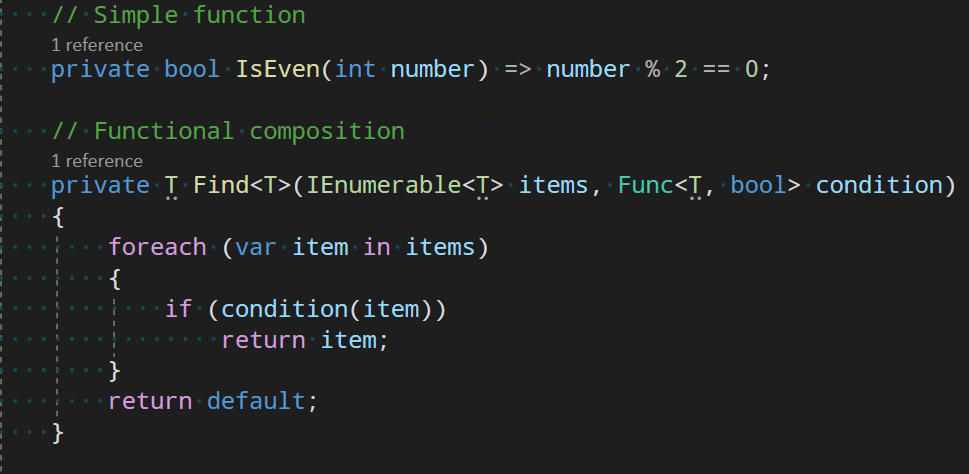 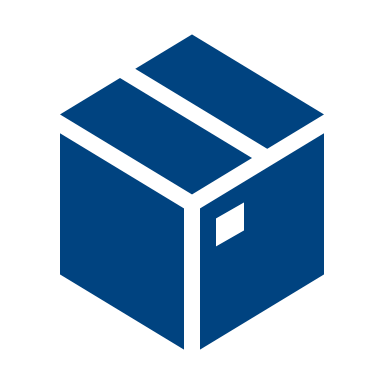 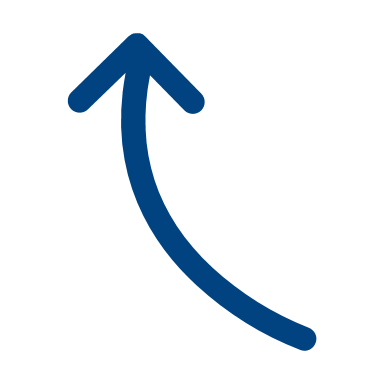 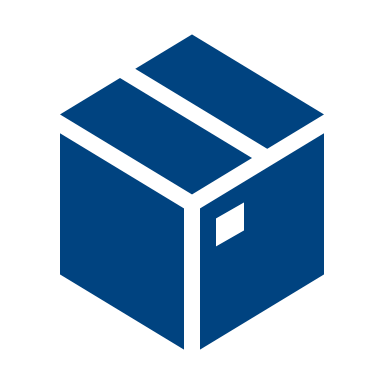 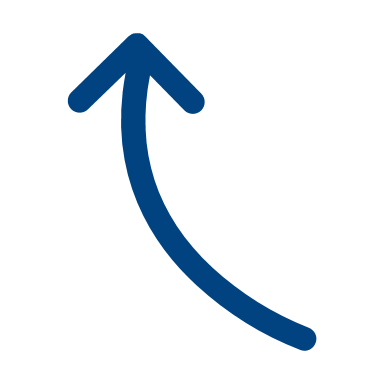 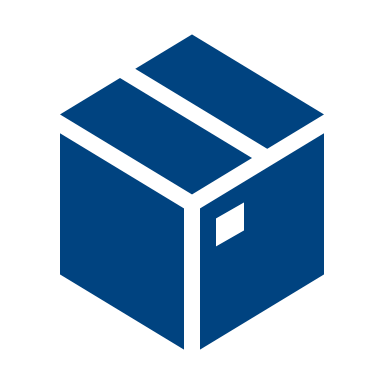 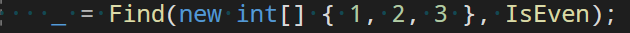 20
Optionals
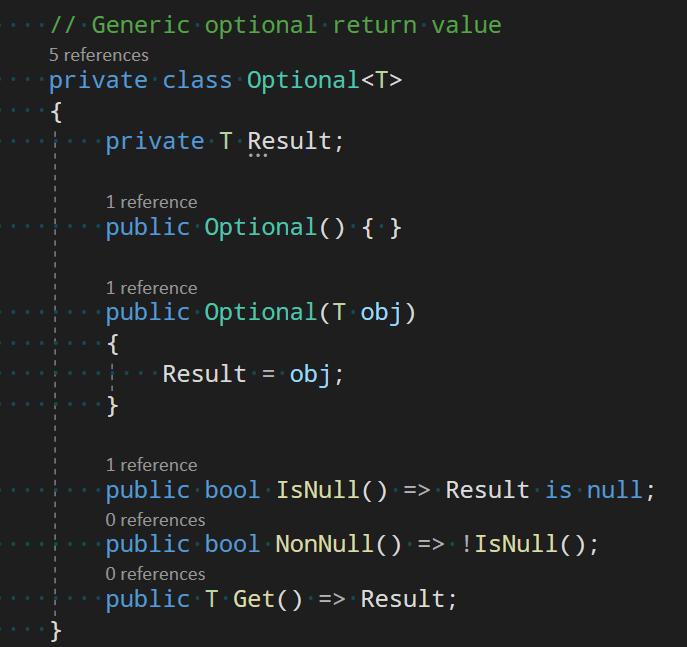 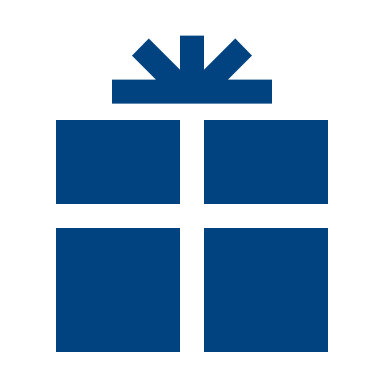 21
Optionals
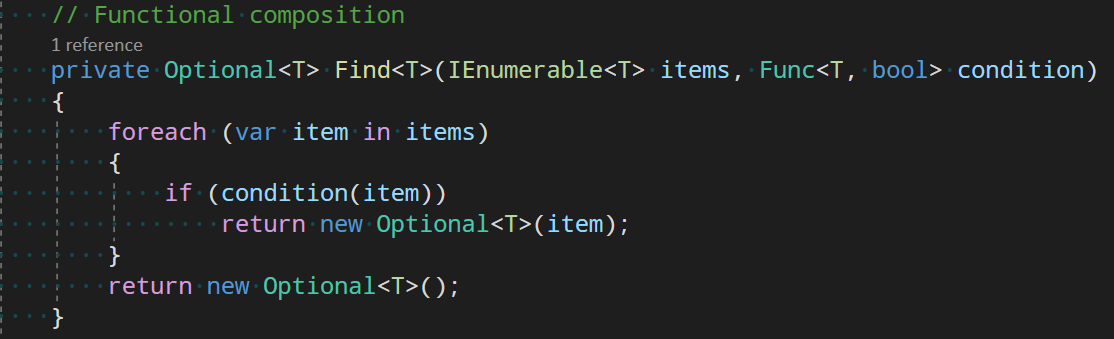 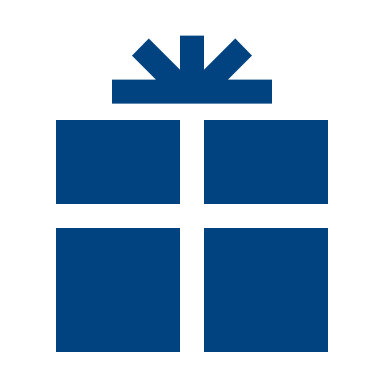 22
Expressiveness
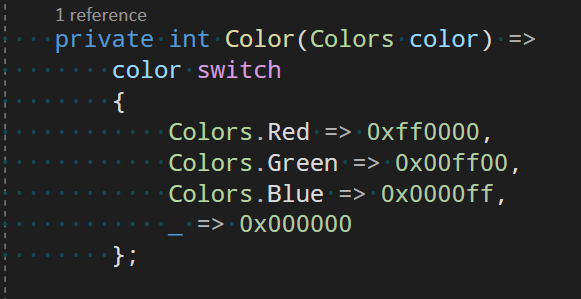 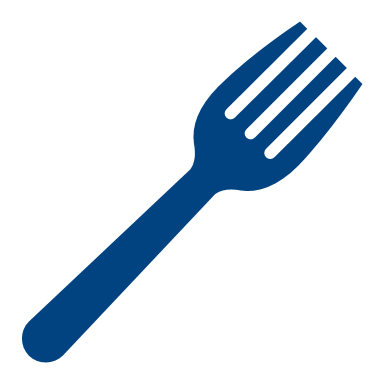 23
Expressiveness
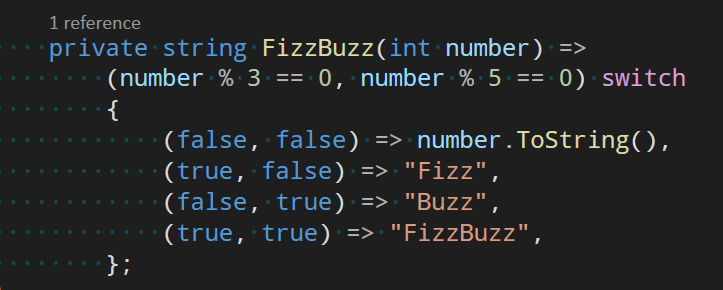 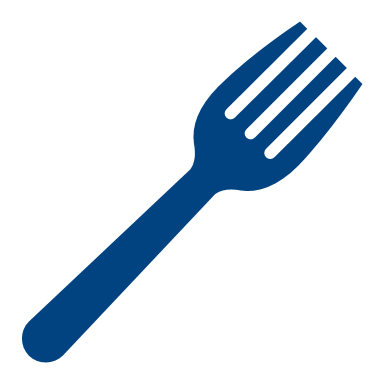 24
Expressiveness
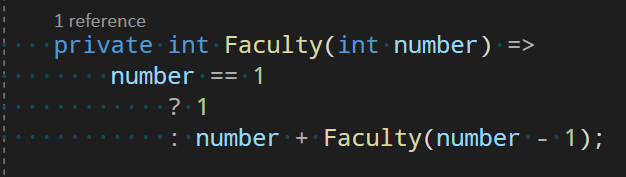 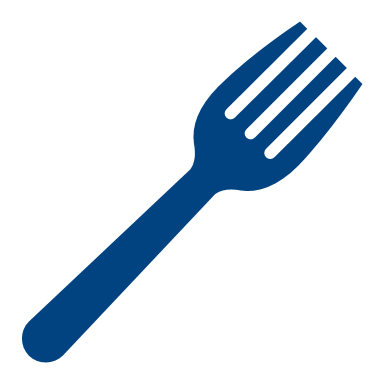 25
Lazyness
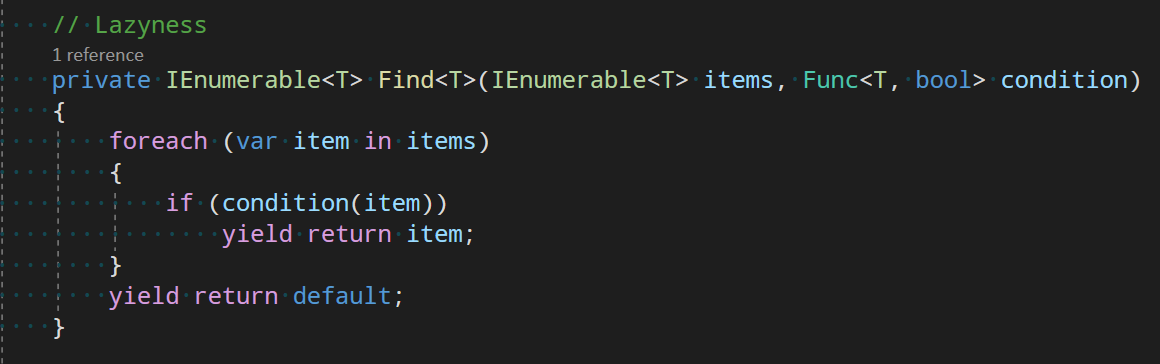 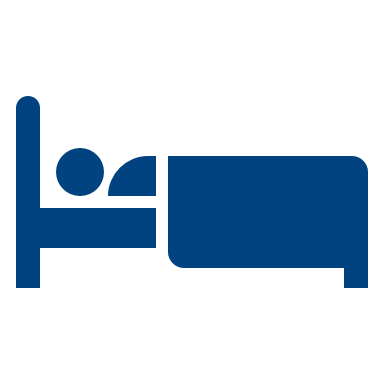 26
Immutability
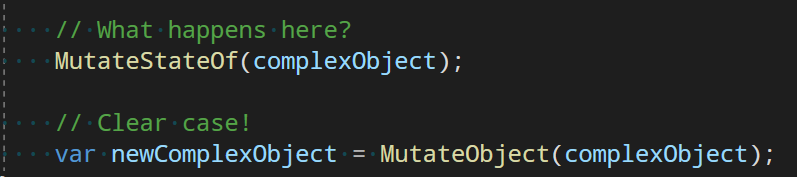 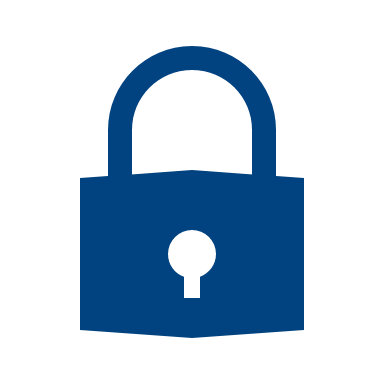 27
Map -> Reduce
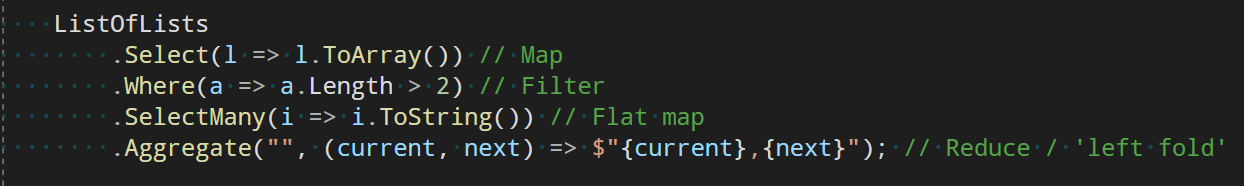 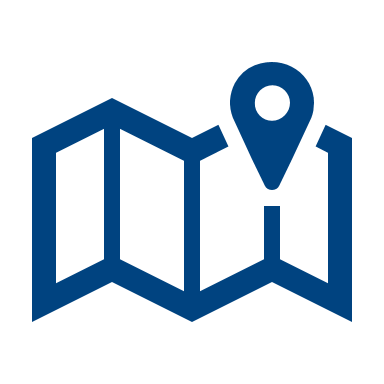 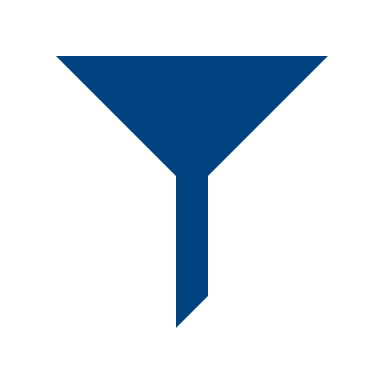 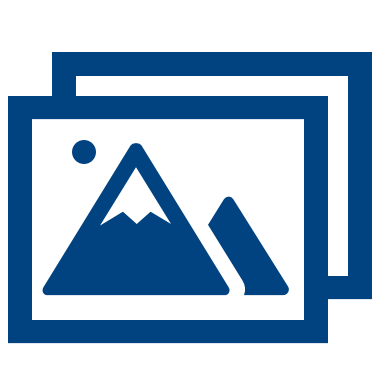 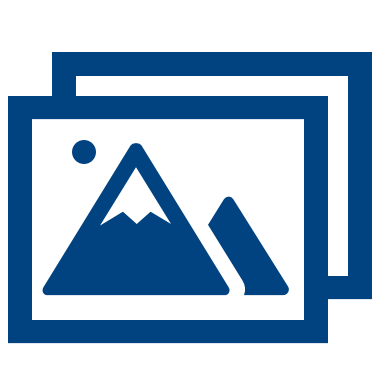 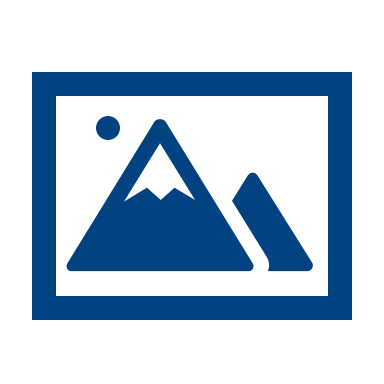 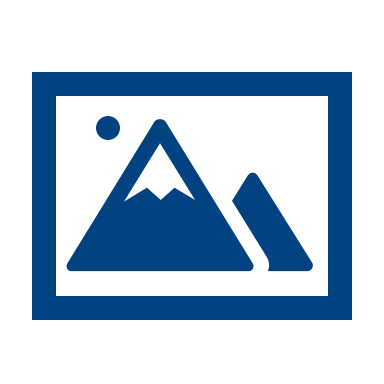 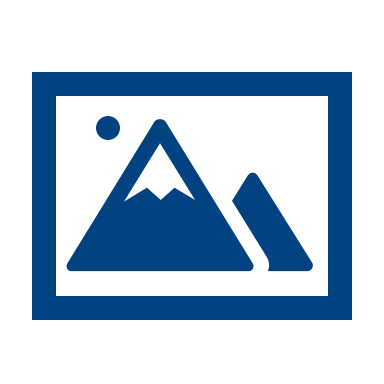 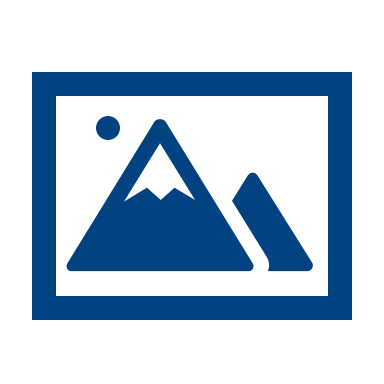 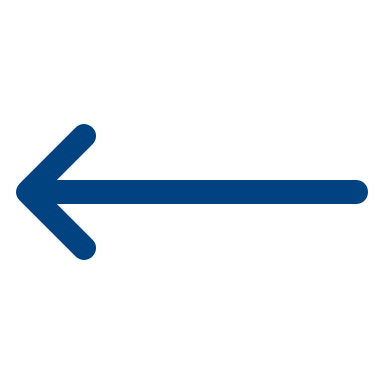 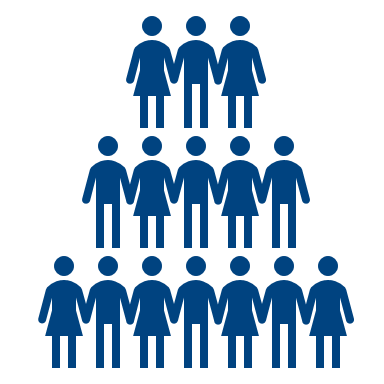 28
Map -> Reduce
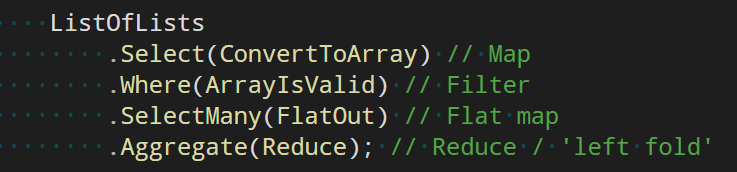 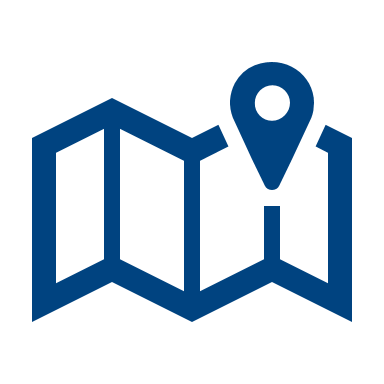 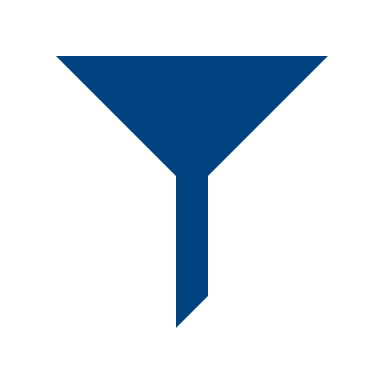 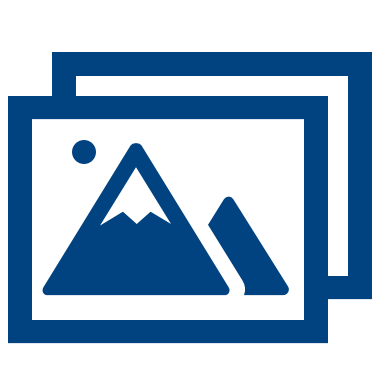 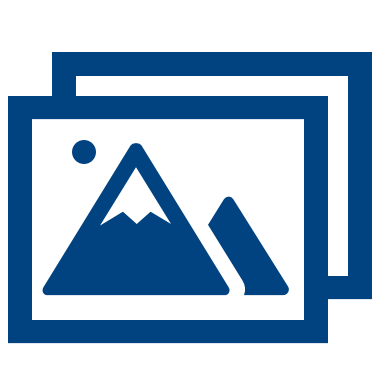 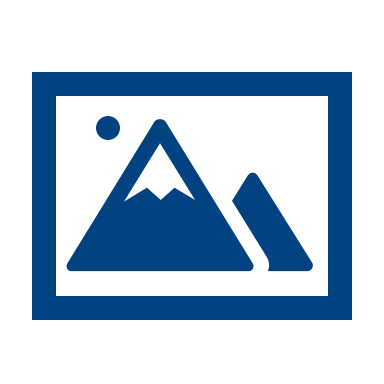 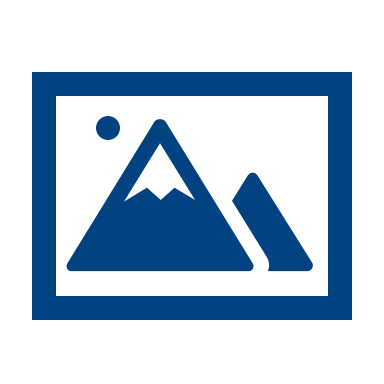 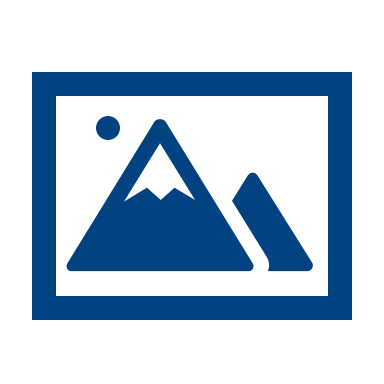 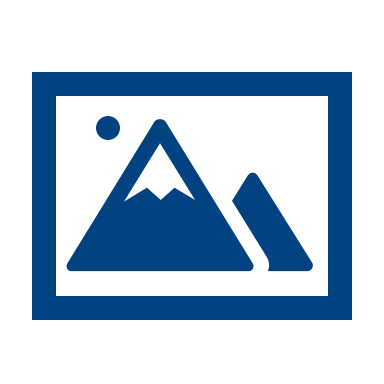 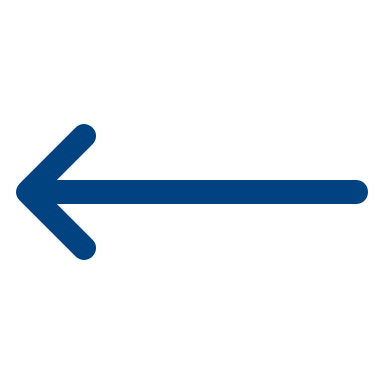 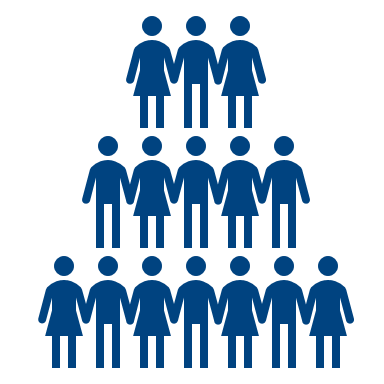 29
Map -> Reduce
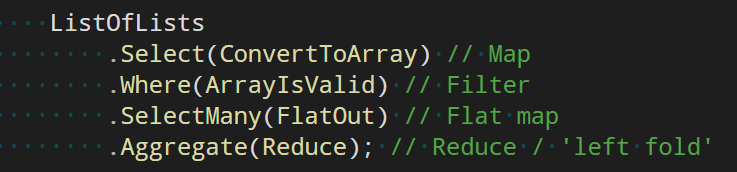 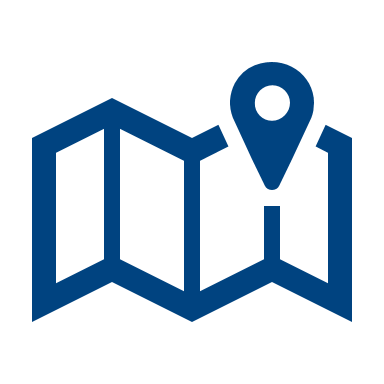 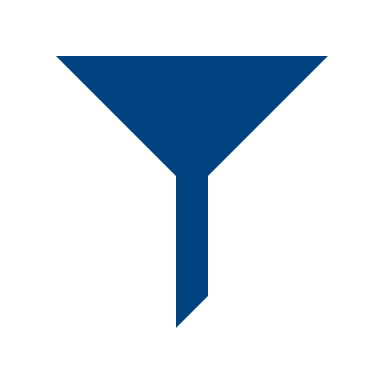 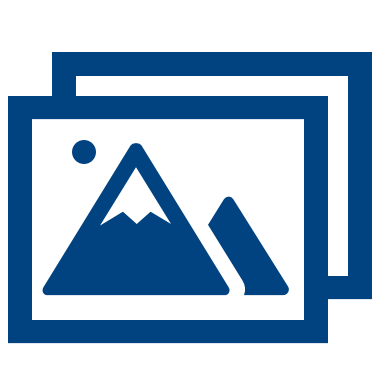 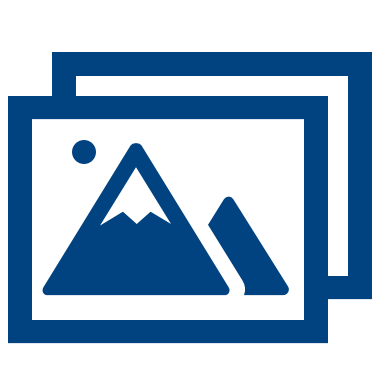 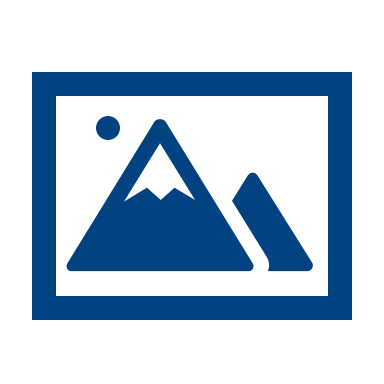 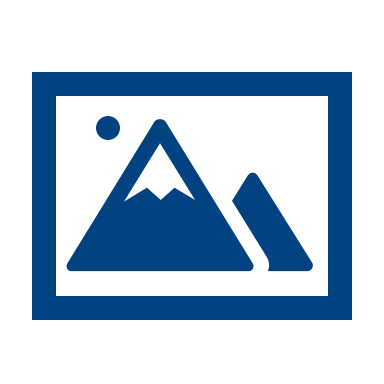 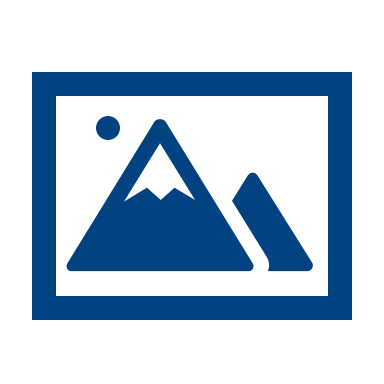 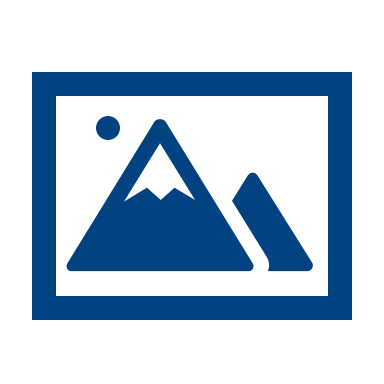 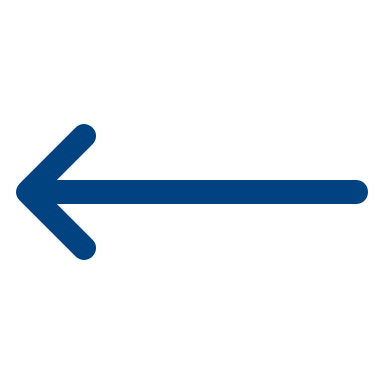 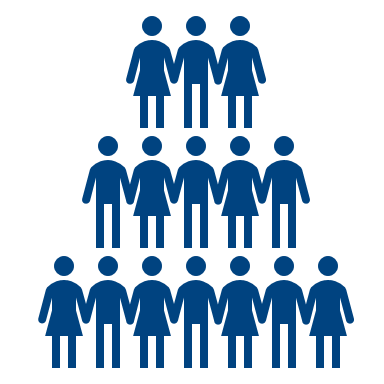 30
Conclusion
Expressions over statements
Declarative over imperative
Composition
Pure functions
Pipes
Laziness
Immutability
Small functions
31
Goals
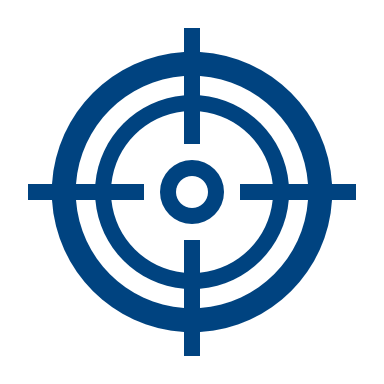 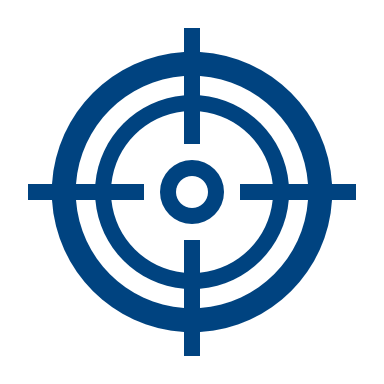 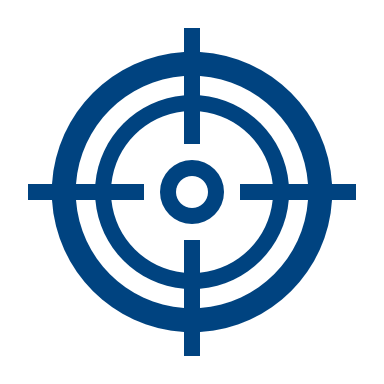 Readability

Maintainability

Scalability
32
Stay funky
Felix Sauer
Software-Developer
717
felix.sauer@baramundi.com